ГОСУДАРСТВЕННОЕ  БЮДЖЕТНОЕ  УЧРЕЖДЕНИЕ  КУЛЬТУРЫ   «Смоленская  областная  библиотека  для  детей и  молодежи » Сектор  по  работе  с  молодежью
Межрегиональный   
литературный марафон  
#ЧитаемБулгакова          




        

Смоленск, 2021
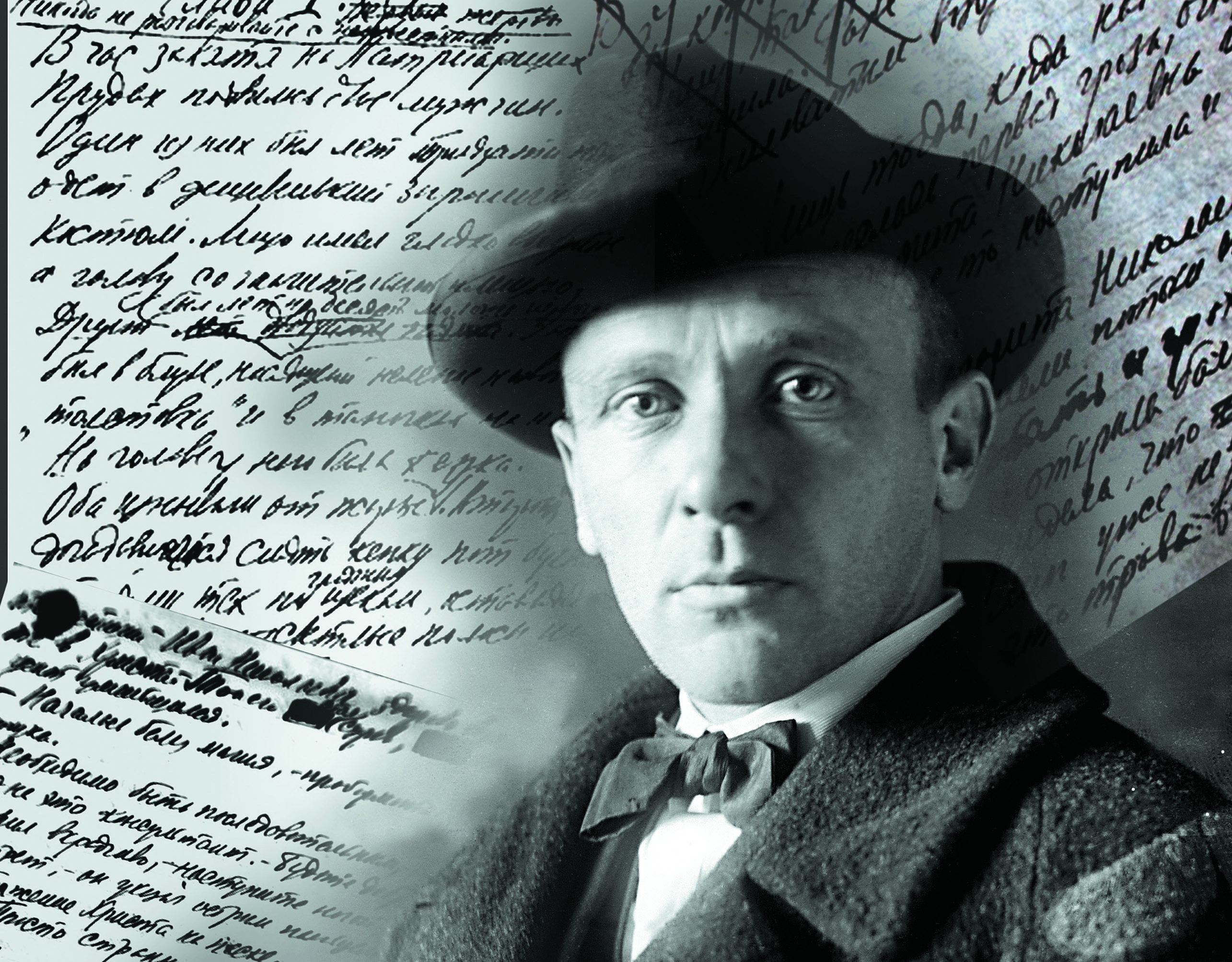 Цель  и задачи  марафона:
Цель марафона:
 Популяризация творческого наследия Михаила Афанасьевича  Булгакова, в судьбе   
    которого смоленский период (сентябрь 1916 – февраль 1918 года) оставил глубокий  
   след.
    Задачи марафона:
  Знакомство с творчеством русского писателя, драматурга, театрального режиссера   
     М. А. Булгакова.
  Увеличение молодёжной аудитории, интересующейся чтением произведений 
     писателя.
  Поддержка чтения, сохранение традиций и уважительного отношения к русской 
     классической литературе.
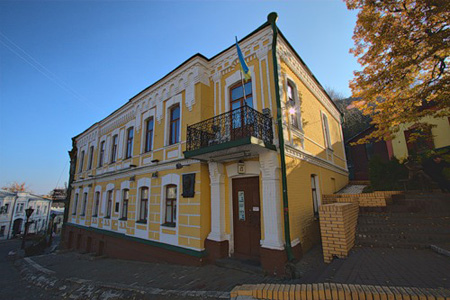 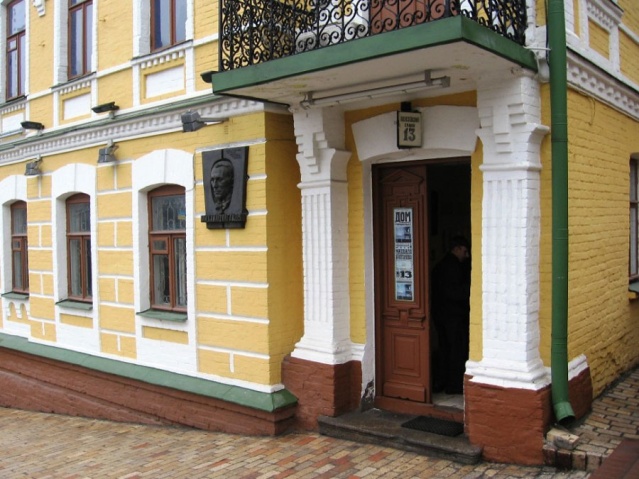 ГБУК «Смоленская  областная  библиотека  для  детей  и  молодежи»  Сектор  по  работе  с  молодежью
Познавательная  литературная  викторина 
«Этот  загадочный  Булгаков»
Библиотекари подготовили и провели для студентов 1 курса педагогического колледжа литературную викторину  «Этот загадочный Булгаков», посвященную  130-летию со дня рождения писателя, чье творчество занимает особое место в русской литературе.
      Ребята  отвечали на вопросы и обсуждали факты биографии, повлиявшие на творческую судьбу Михаила Афанасьевича  и его представления   о смысле жизни,  страхе и  бесстрашии, о борьбе добра и зла в истории и человеческих душах.
      В ходе мероприятия  участники  совершили видеоэкскурсию по памятным местам Киева и Москвы, связанным с Булгаковым, и посмотрели фрагменты фильмов  «Бег», «Собачье сердце», «Мастер и Маргарита».
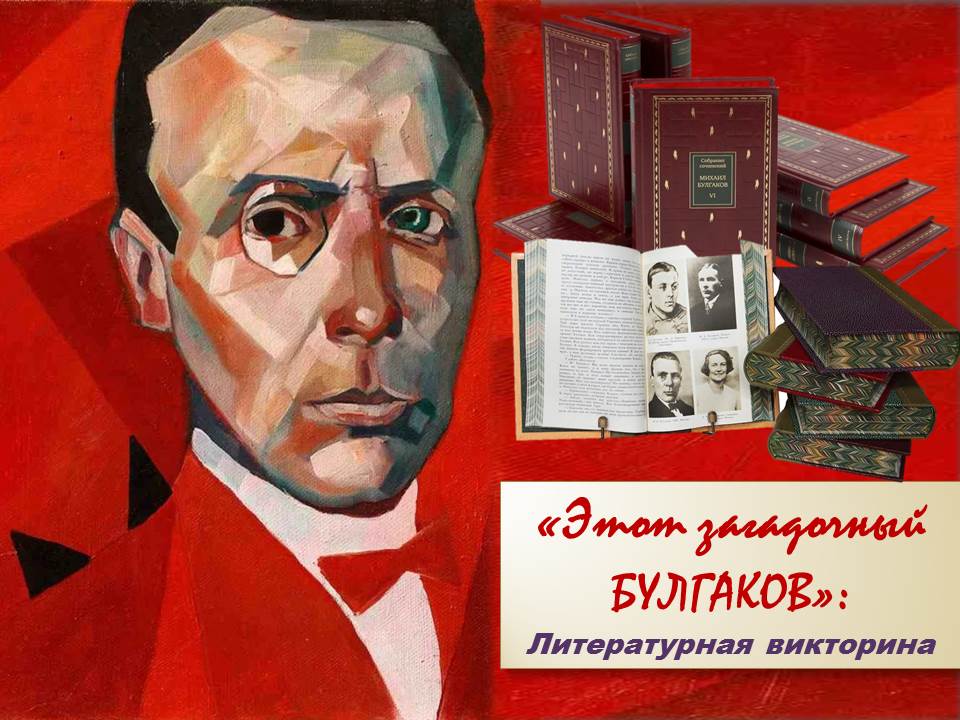 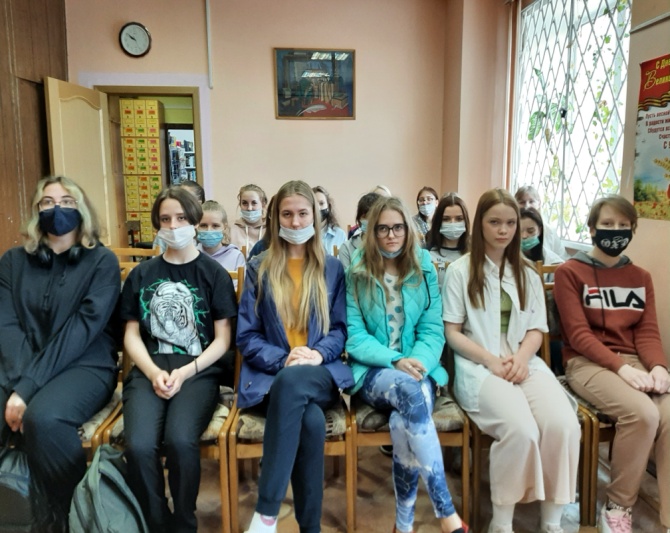 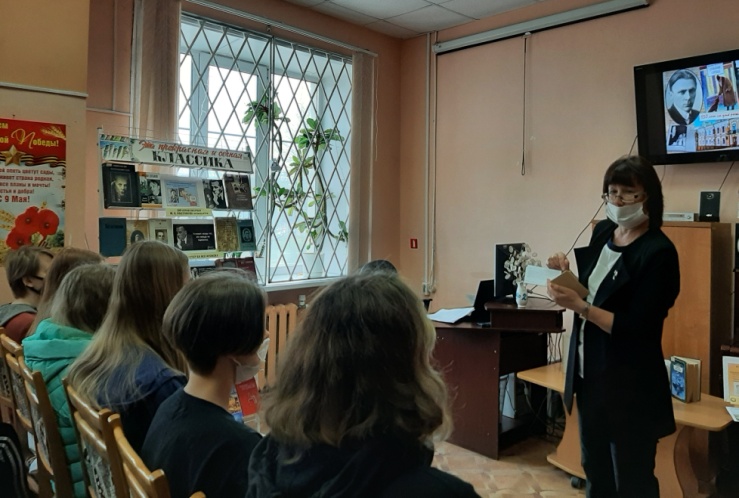 МБУК «Велижская  ЦБС»
Звездный час писателя «Мистическая сила мастера»
В 9-ом классе  МБОУ №2  прошло мероприятие Звездный час писателя «Мистическая сила мастера». Библиотекарь  рассказала ребятам  об интересных фактах из жизни  М. А. Булгакова,   о его творческих исканиях и завещании. На мероприятии демонстрировались кадры из известных и всеми любимых кинофильмов, поставленных по произведениям Михаила Афанасьевича: «Дни Турбинных», «Мастер и Маргарита», «Собачье сердце».  Учащиеся глубже познакомились с судьбой, личностью и творчеством Булгакова, что позволило по-другому взглянуть на некоторые произведения писателя и оценить их.
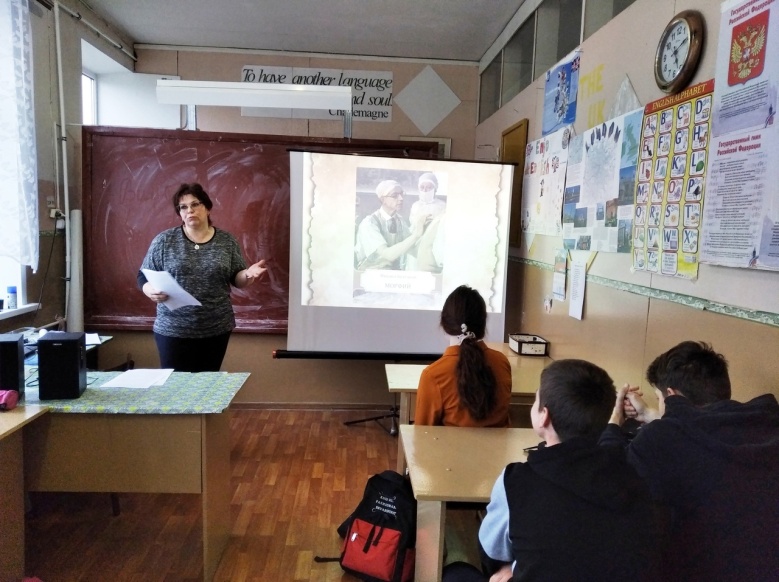 Ссылки: https://vk.com/club166497294?w=wall-166497294_839      
                https://ok.ru/velizhskaybiblioteka/topic/153318719413161
Городская  библиотека № 37, Центральная  районная  библиотека  МБУК  ВЦБС
Литературный час «Тайна булгаковского слова»
В рамках литературного  марафона #ЧитаемБулгакова, в  городской библиотеке № 37 для молодежной аудитории прошел литературный час «Тайна булгаковского слова». 
   На мероприятии прозвучали отрывки из произведений мастера. Ребята приняли  участие в викторине «От сатиры до мистики» и прослушали обзор литературы у выставки «Михаил Булгаков», где  были представлены книжные и периодические издания, рассказывающие о жизни и творчестве писателя.
      В Центральной районной библиотеке  была организована книжная выставка-обзор «От сатиры до мистики», приуроченная  к 130-летию со дня рождения  М. А. Булгакова.
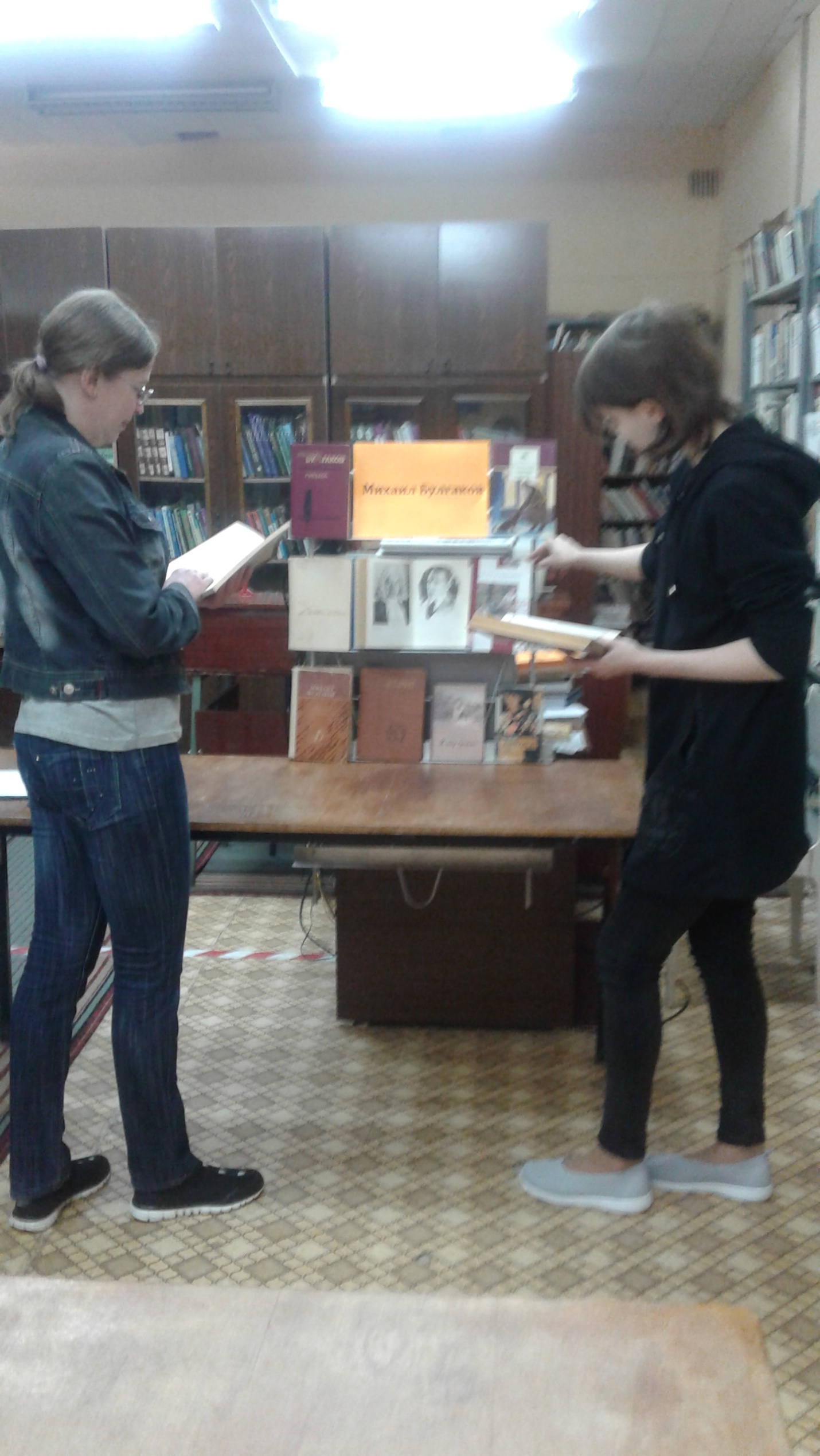 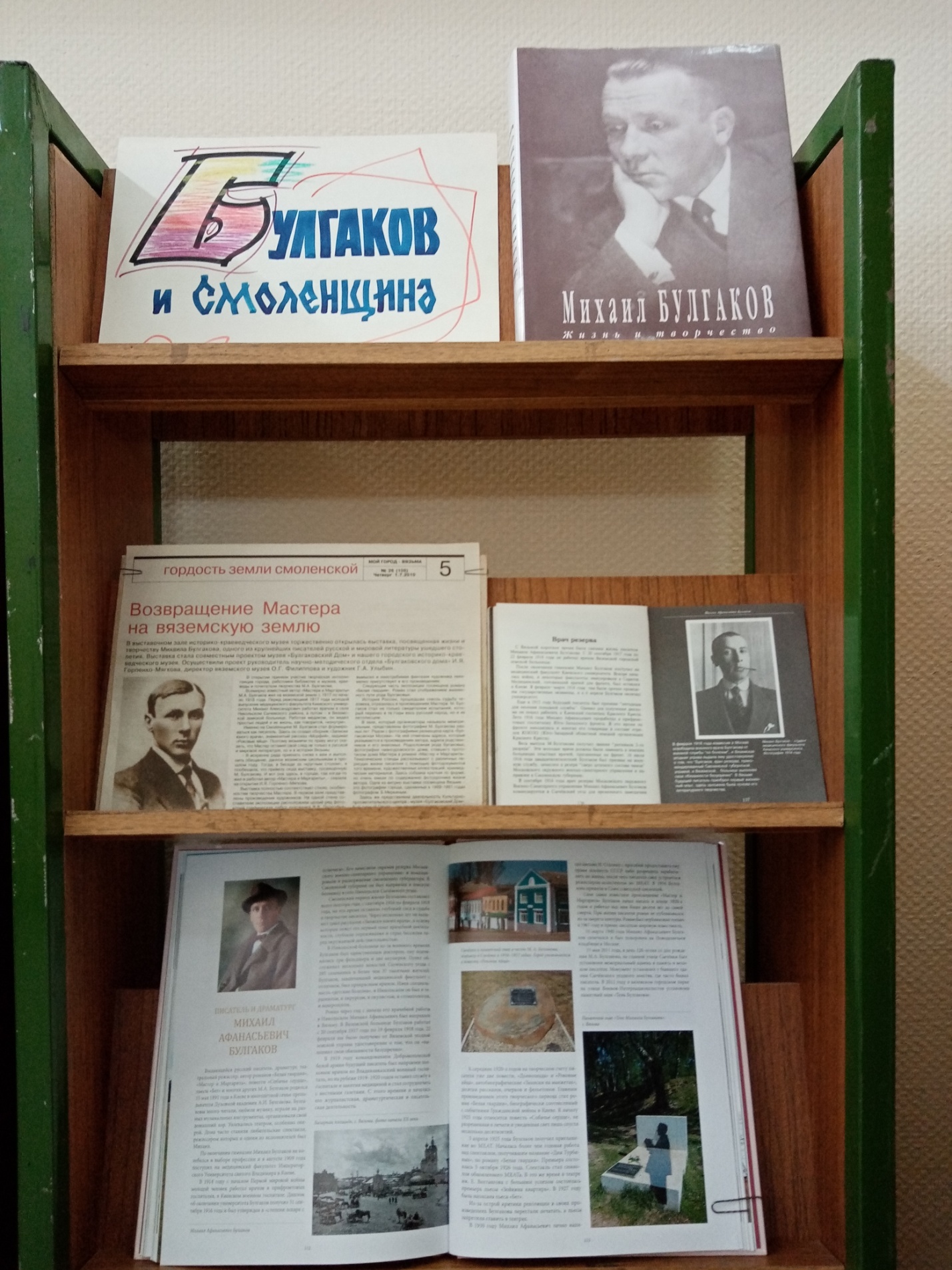 Центральная межпоселенческая библиотекаМБУК «Гагаринская МЦБС»
Видеопортрет «Читаем Булгакова»
В рамках литературного марафона #ЧитаемБулгакова старшеклассники школ города Гагарина прочли отрывки из произведений писателя «Собачье сердце» и «Мастер и Маргарита». Была оформлена выставка-персоналия  «Михаил Афанасьевич Булгаков» и проведен книжный обзор «Писатель на века».
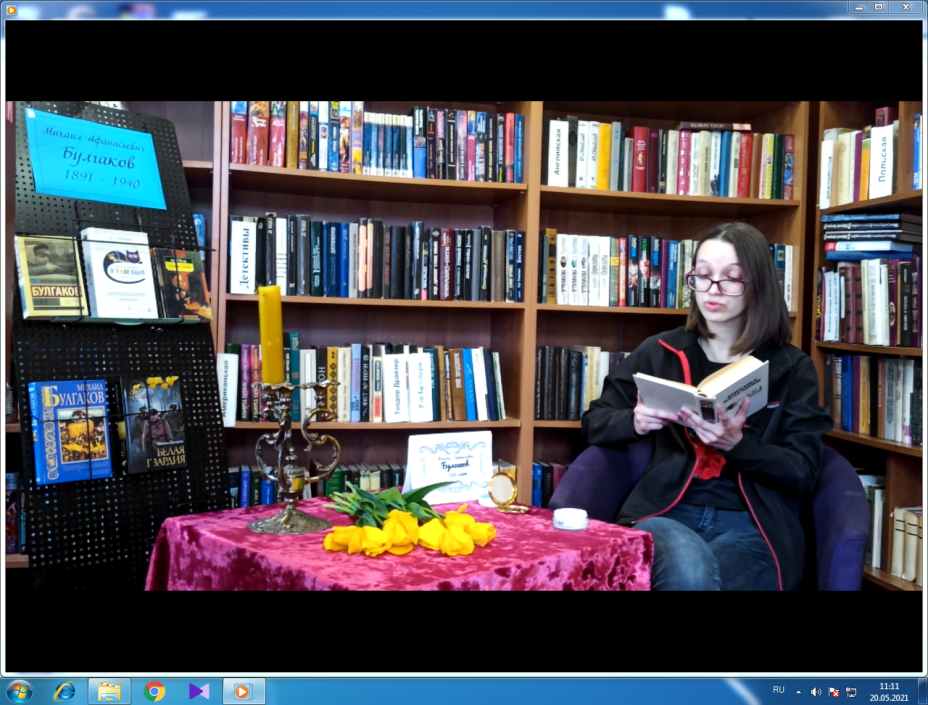 Баскаковский  сельский  филиал №5  МБУК «Гагаринская  МЦБС»
Литературный вечер «Эскизы замечательной жизни»
В рамках литературного марафона гостей вечера познакомили  с личностью, судьбой и творчеством Булгакова, представили вниманию собравшихся выставку-портрет «Я не писатель, я мастер…». Большой интерес у аудитории вызвали неизвестные факты биографии писателя. В ходе вечера звучали отрывки из его произведений, демонстрировались фрагменты фильмов, поставленных по произведениям Михаила Афанасьевича:  «Мастер и Маргарита», «Собачье сердце», «Иван Васильевич меняет профессию». Гости вечера с удовольствием зачитывали отрывки из книг М. Булгакова.
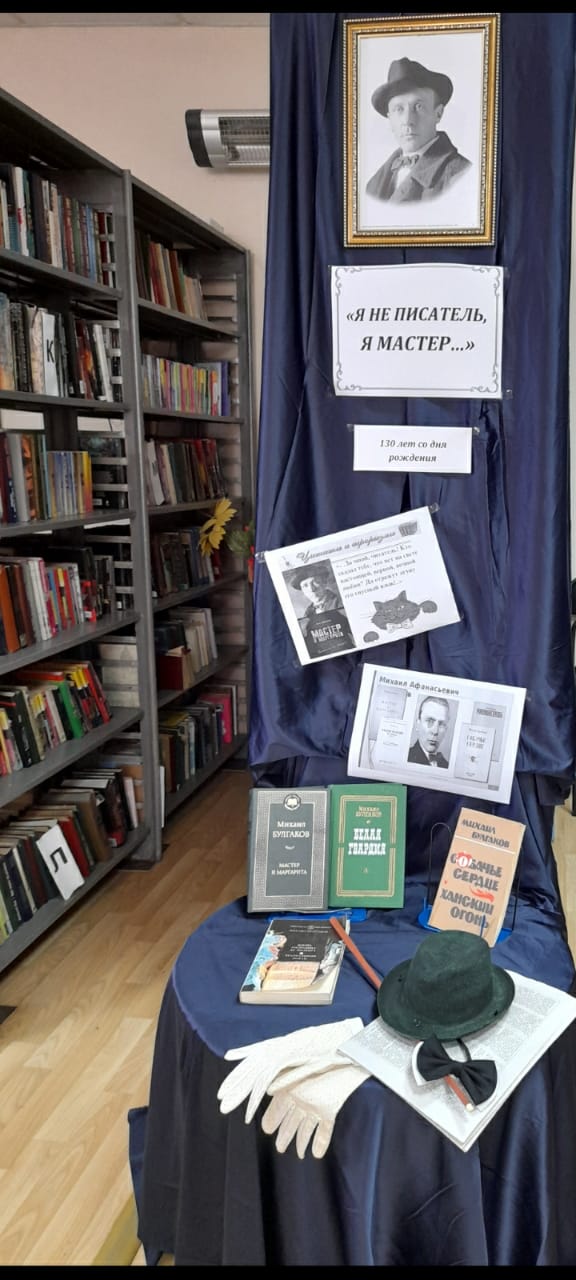 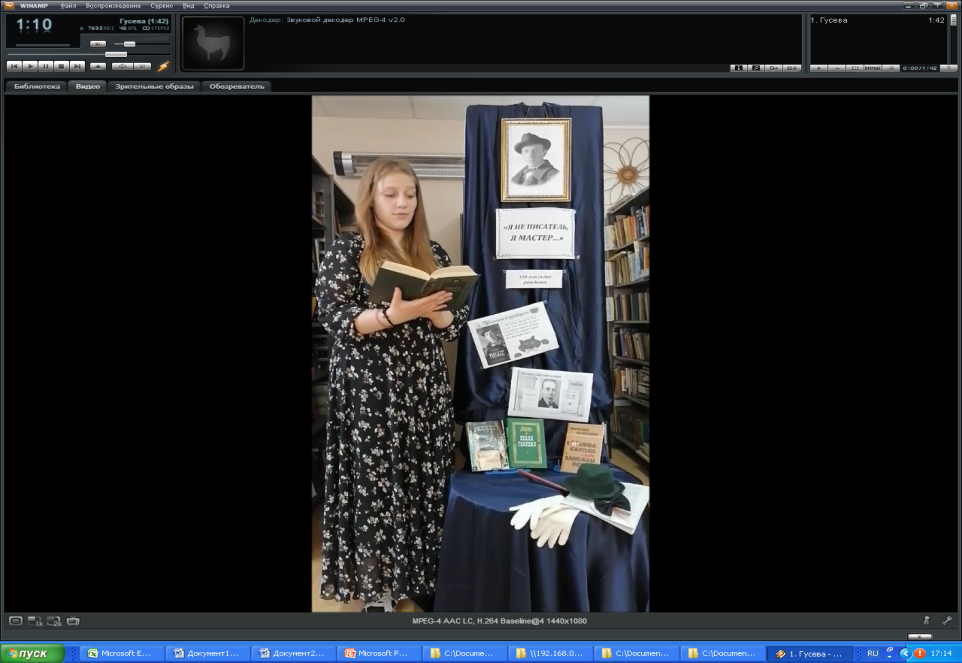 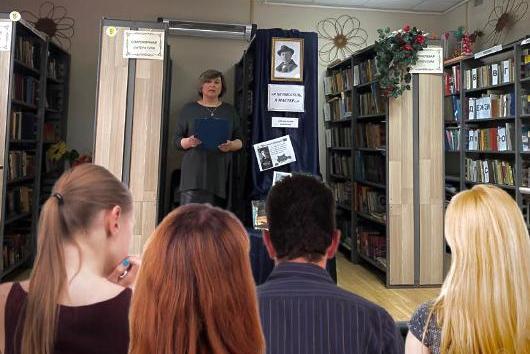 Кармановский  сельский  филиал №1  МБУК «Гагаринская  МЦБС»
Литературный час «Мастер на все времена»
Во время мероприятия, проведенного в рамках литературного марафона #Читаем Булгакова,  библиотекарь сделала небольшой экскурс в биографию писателя-юбиляра и более подробно остановилась на его творчестве. Булгаков – один из самых читаемых писателей ХХ века, теперь мы смело называем его великим гением. Ребята вспомнили его произведения «Белая гвардия», «Собачье сердце», пьесу «Дни Турбиных», фельетоны и очерки. Особое внимание было уделено нравственно-философскому роману «Мастер и Маргарита». Мероприятие прошло интересно и познавательно.
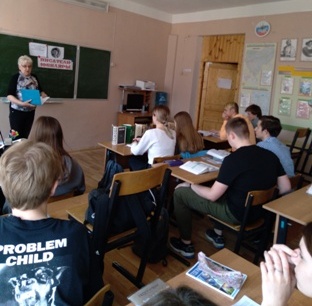 Мальцевский  сельский  филиал №12 МБУК «Гагаринская МЦБС»
Вечер-портрет  «Я мистический писатель»
В рамках литературного марафона  #Читаем Булгакова прошел вечер-портрет «Я мистический писатель»,  была проведена викторина по его творчеству. Присутствующие посмотрели отрывки из фильмов «Собачье сердце» и «Иван Васильевич меняет профессию».
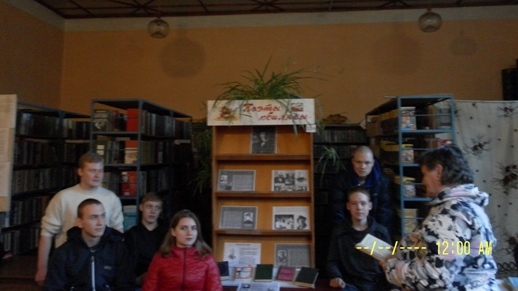 Никольский  сельский  филиал  №16 МБУК  «Гагаринская  МЦБС»
Литературная встреча с творчеством писателя
 «Вселенная Михаила Булгакова»
В ходе встречи учащиеся узнали   о творческом и жизненном пути писателя. Была показана слайд-презентация  «Жизнь и творчество М. Булгакова». С большим удовольствием   ребята читали отрывки из повести «Собачье сердце» и рассказа «Ханский огонь». В читальном зале библиотеки была оформлена выставка-портрет «Классик русской литературы».
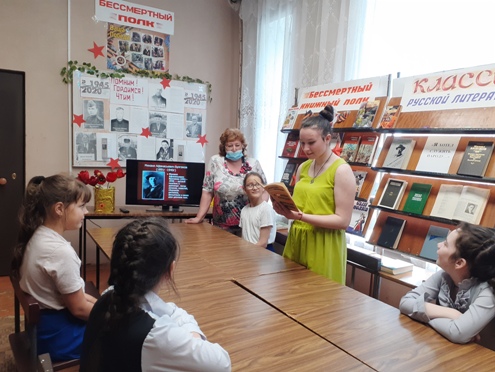 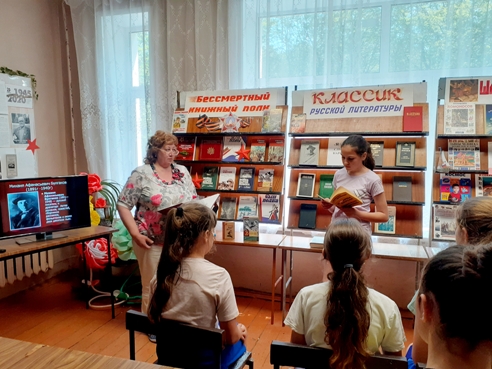 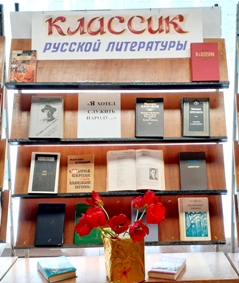 Черногубцевский  сельский  филиал  №23 МБУК «Гагаринская  МЦБС»
Экскурс «Мастер на все времена»
Библиотекарь рассказала о жизни и творчестве писателя. В рамках экскурса «Мастер на все времена» участниками мероприятия было подготовлено  блиц-сообщение «Вселенная Булгакова», которое познакомило с интересными фактами из жизни писателя и приоткрыло  завесу над его биографией. Ребята активно обсуждали произведения М. А. Булгакова «Собачье сердце», «Мастер и Маргарита», «Белая гвардия». К мероприятию была оформлена выставка-обзор «Жизнь и эпоха М. Булгакова».
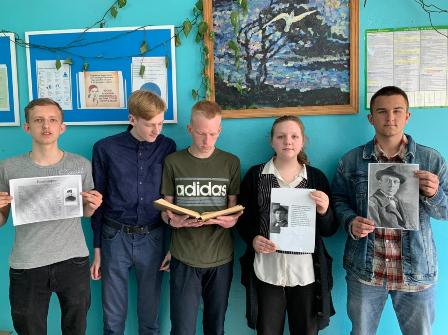 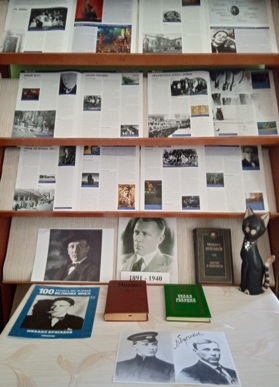 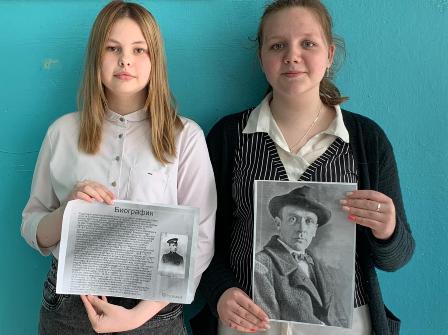 МБУК   ЦБС   Демидовского  района
Онлайн–викторина  «Мгновения судьбы Мастера»
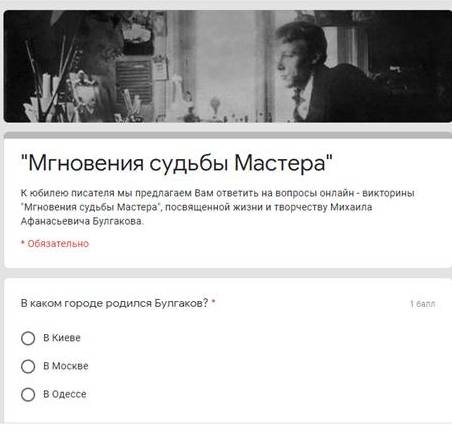 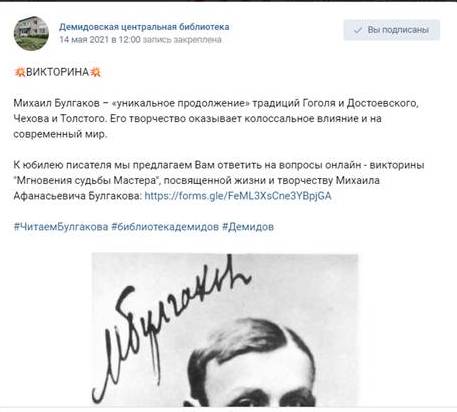 Ссылка викторина: https://forms.gle/FeML3XsCne3YBpjGAВК: https://vk.com/clubibliotekademidov?w=wall-151960361_6809
Дорогобужская  городская библиотека-филиал № 4МБУК  «Дорогобужская МЦБС»
Видео «Блистательный как солнце»
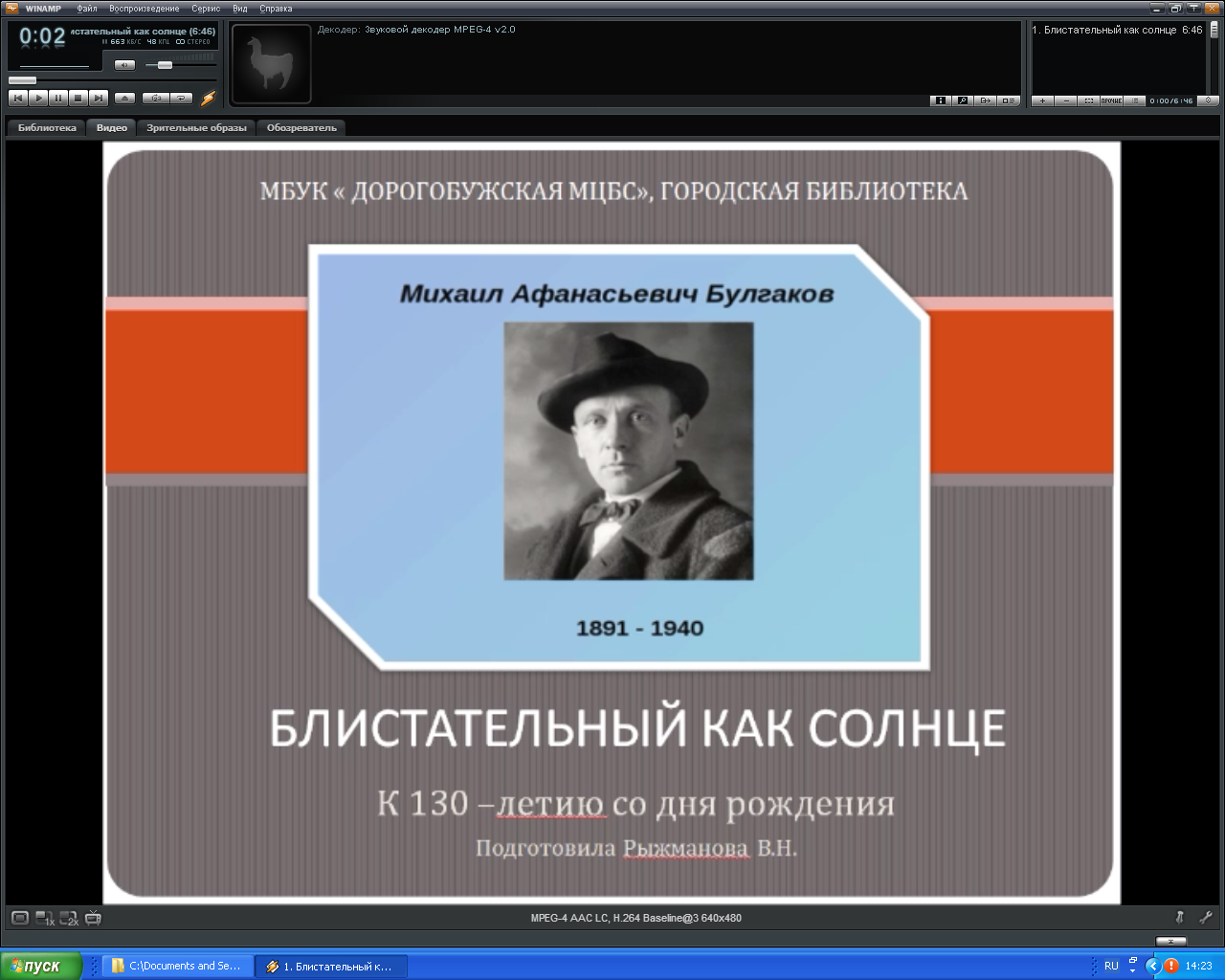 Центральная  районная  межпоселенческая  библиотека МБУК «Ельнинская  МЦБС»
Литературный час «Мастер  мистического  слова»
В рамках марафона библиотекарь познакомила учащихся с судьбой, личностью и творчеством Булгакова. Большой интерес у молодежи вызвали неизвестные факты из жизни и творчества писателя. К мероприятию была оформлена книжная выставка «От сатиры до мистики» с изданиями, повествующими о биографии и творчестве Булгакова, его письма и произведения.
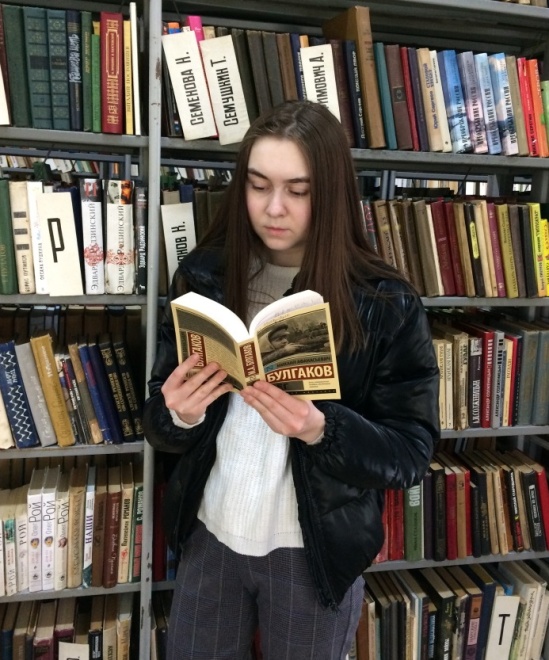 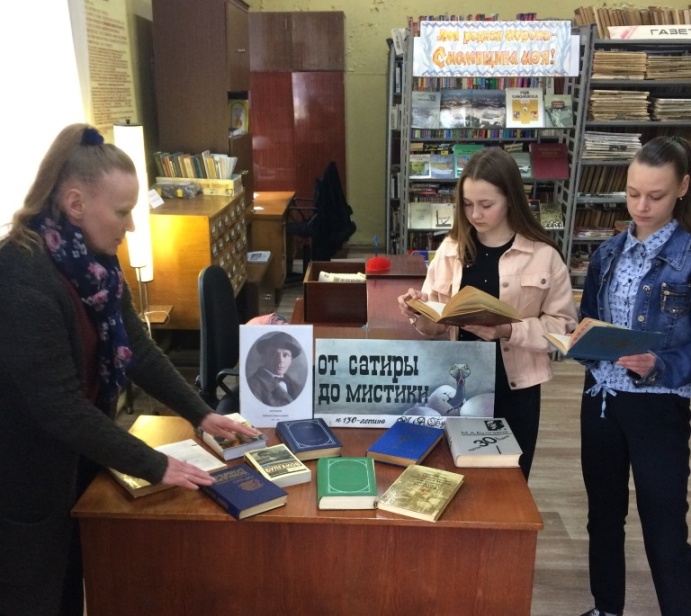 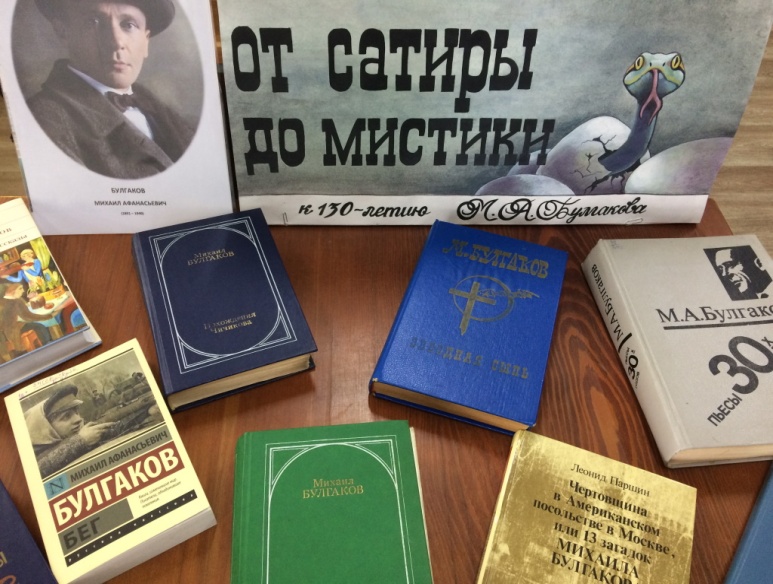 Богородицкая сельская библиотека-филиал МБУК «Ельнинская  МЦБС»
Литературный час «Мастер на все времена»
В рамках литературного марафона  #ЧитаемБулгакова библиотекарь рассказала о жизни и творчестве М. А. Булгакова, а также  представила  книжную выставку «Мастер на все времена» и провела библиографический обзор литературы, посвященной писателю.
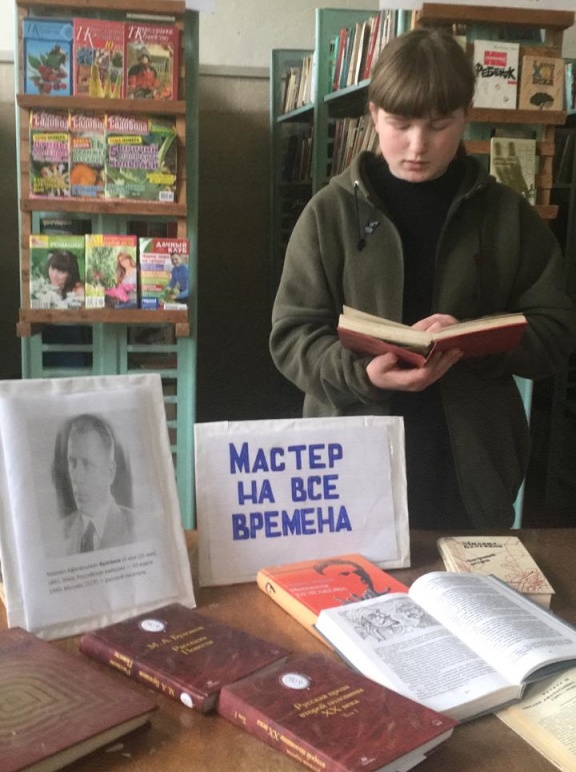 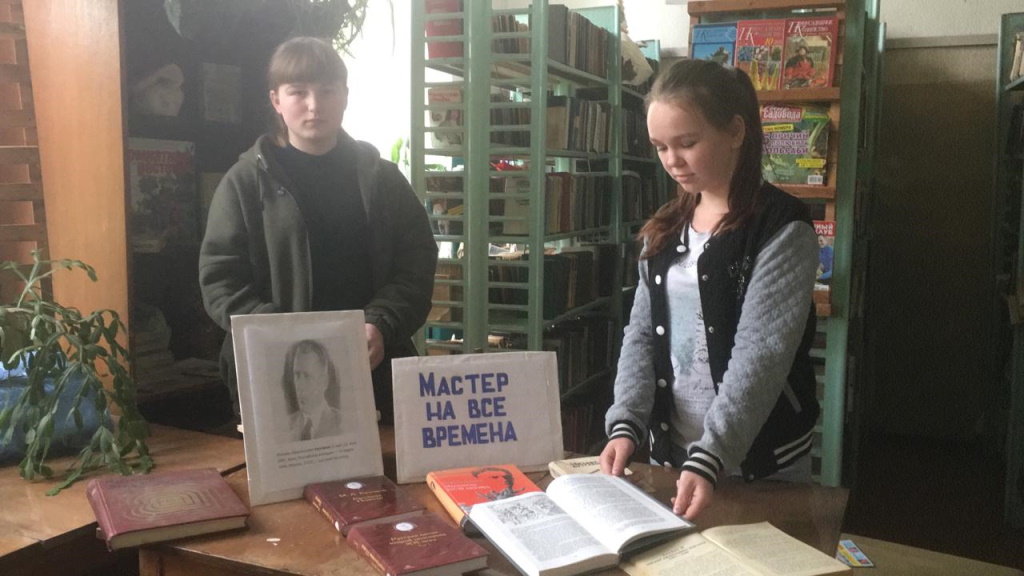 Демщинская  сельская библиотека-филиал МБУК «Ельнинская МЦБС»
Литературный час «Я почитаюсь загадкою для всех»
На мероприятии учащиеся с удовольствием зачитывали отрывки из сборника «Записки юного врача», также  были продемонстрированы кадры кинофильмов, поставленных по произведениям Михаила Афанасьевича: «Дни Турбиных», «Мастер и Маргарита», «Собачье сердце».
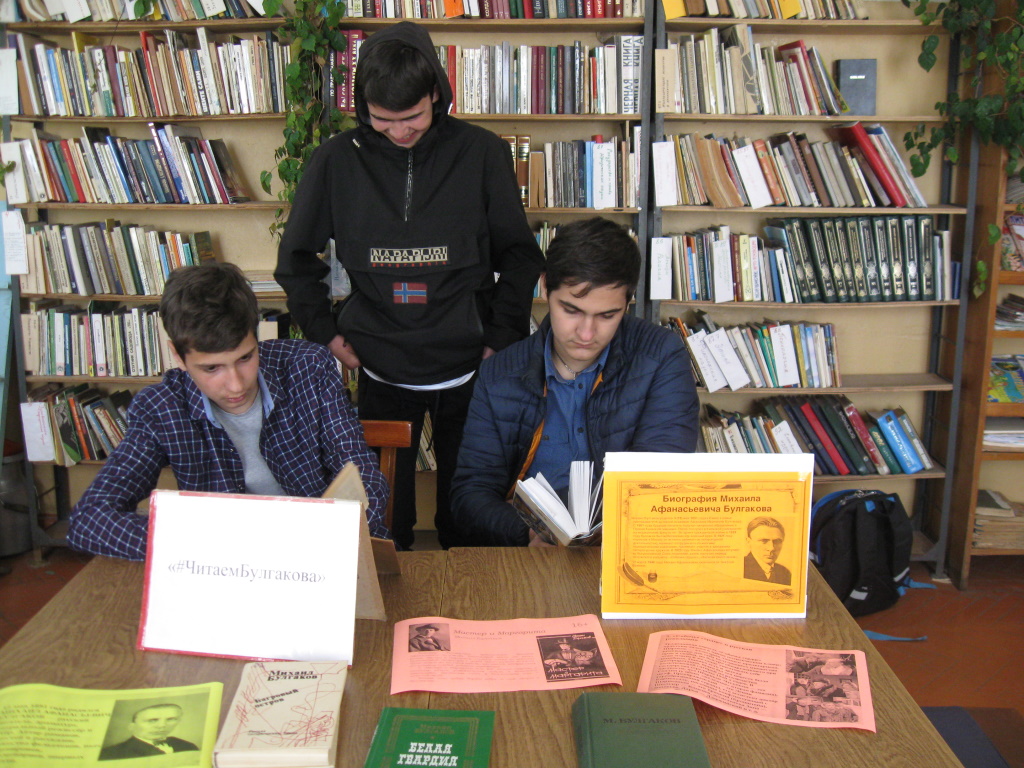 Пронинская  сельская  библиотека-филиал МБУК «Ельнинская  МЦБС»
Литературный час  «Я не писатель, я – мастер»
Участники мероприятия познакомились с судьбой, личностью и творчеством М. А. Булгакова. Из рассказа библиотекаря  присутствующие узнали много интересных фактов из его биографии. В завершении мероприятия был прочитан рассказ «Полотенце с петухом».
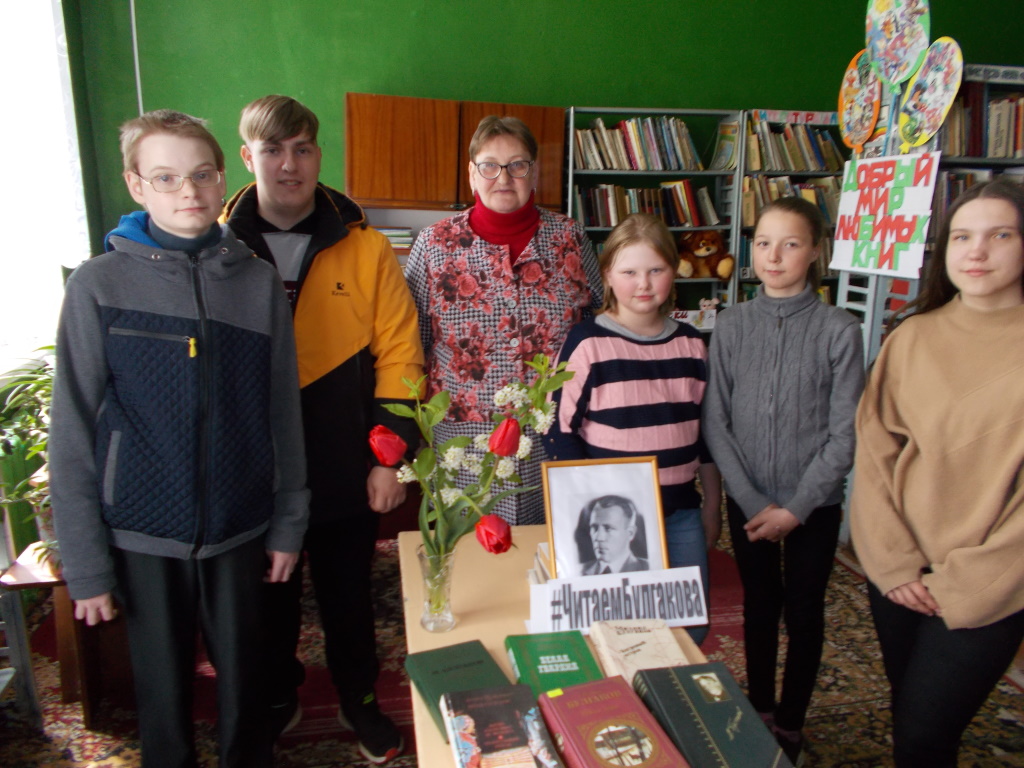 Теренинская  сельская  библиотека-филиал МБУК «Ельнинская  МЦБС»
Литературный вечер «Вспоминая мастера…»
На мероприятии библиотекарь рассказала участникам об интересных фактах из жизни М. А. Булгакова. В ходе вечера демонстрировались кадры кинофильмов, поставленных по его произведениям, был проведен библиографический обзор литературы, представленной на книжной выставке «М. Булгаков: от сатиры до мистики». Присутствующим  было предложено прочитать вслух отрывок из любого произведения юбиляра, а  в заключении все  собравшиеся приняли участие в викторине «Мастер на все времена».
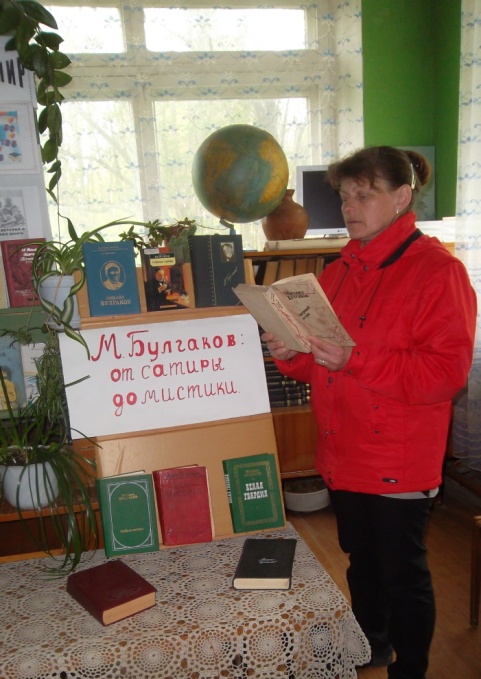 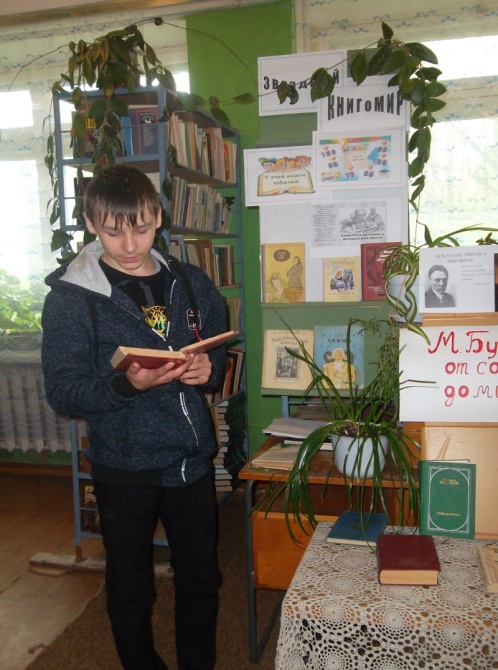 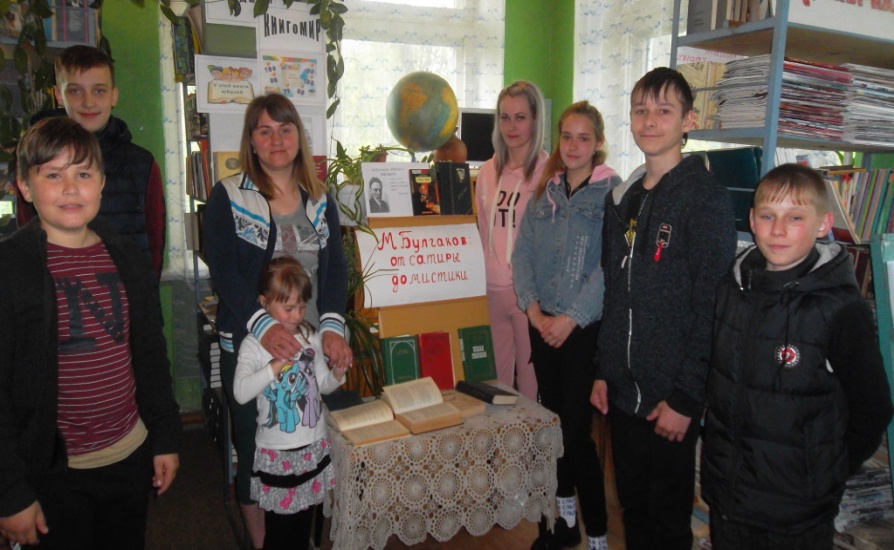 Фенинская  сельская  библиотека-филиал МБУК «Ельнинская  МЦБС»
Вечер-портрет «Великий писатель - Михаил Булгаков»
В рамках литературного марафона  участники мероприятия познакомились с жизнью и творчеством  М. А. Булгакова, подробно остановившись на фактах его биографии связанных со Смоленщиной. Собравшиеся познакомились с циклом  автобиографических рассказов «Записки юного врача»,  некоторые отрывки   ведущая прочитала вслух. Гости  мероприятия посмотрели фильм «Записки юного врача»  и  поделились впечатлениями о просмотренном. В завершение мероприятия библиотекарь познакомила с книжной выставкой «Мистический мир Булгакова» и провела обзор представленной литературы.
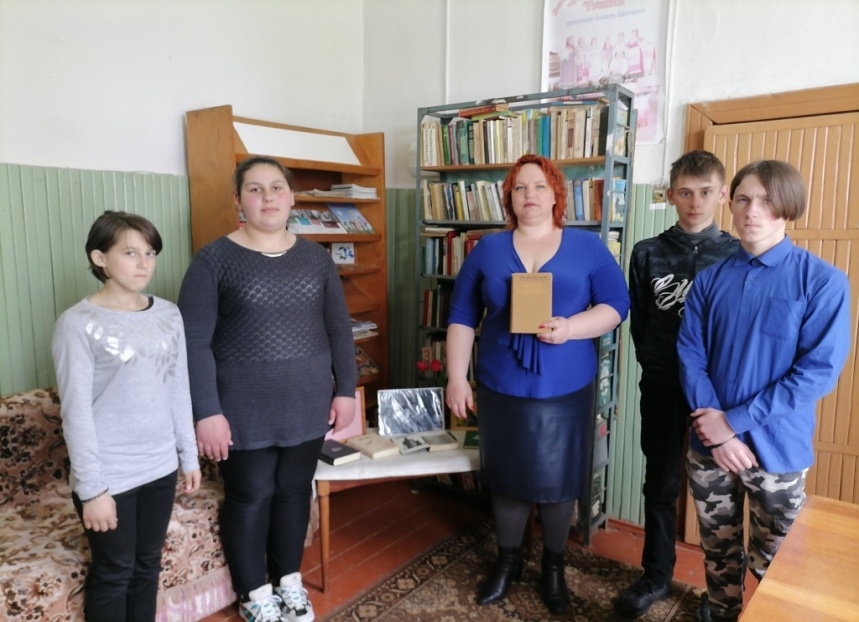 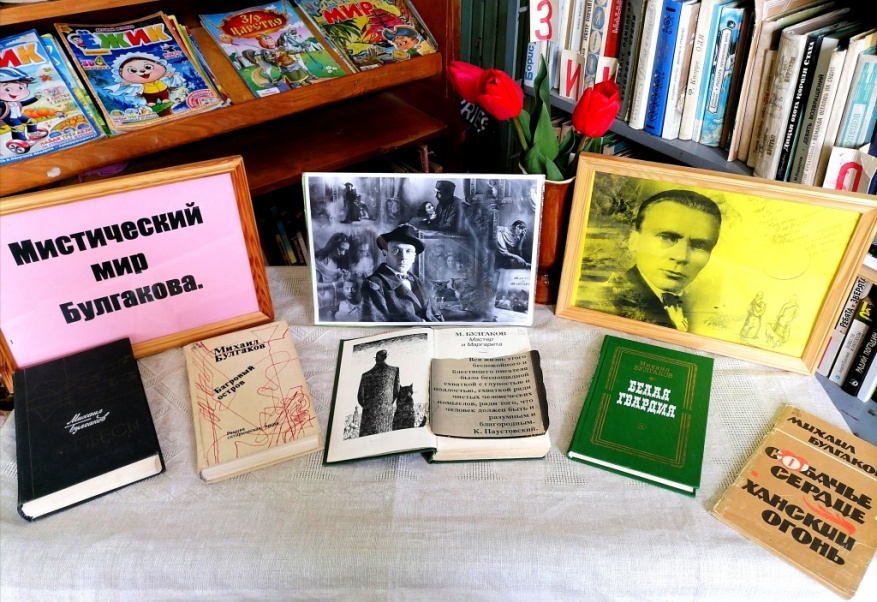 Шараповская  сельская библиотека-филиал МБУК «Ельнинская МЦБС»
В библиотеке-филиале был проведен литературный час по творчеству Михаила Афанасьевича Булгакова. Библиотекарь  подробно познакомила молодых участников мероприятия с жизнью и творческой деятельностью М. А. Булгакова, обратив внимание читателей на смоленский период его жизни, был проведен обзор по книжной выставке «Великий мастер слова».
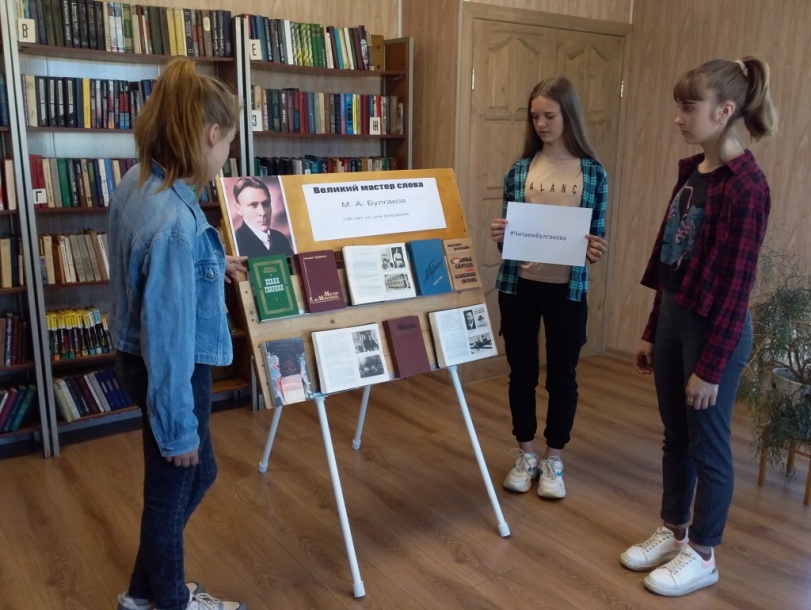 Центральная библиотекаМКУК  «Новодугинская  МЦБС»
Вечер-портрет «Художественный мир Булгакова»
К 130-летию рождения русского писателя М. А. Булгакова  в  библиотеке состоялся вечер-портрет «Художественный мир Булгакова», на который были приглашены учащиеся 9 класса. Ведущие рассказали о творческой биографии писателя и его необычной судьбе. Вниманию аудитории были представлены отрывки из документального фильма о М. Булгакове. Завершилось мероприятие викториной по биографии и творчеству знаменитого писателя. В читальном зале была оформлена выставка «Вселенная Булгакова», в социальных сетях библиотека представила поэтический марафон «Свет гения летит через века».
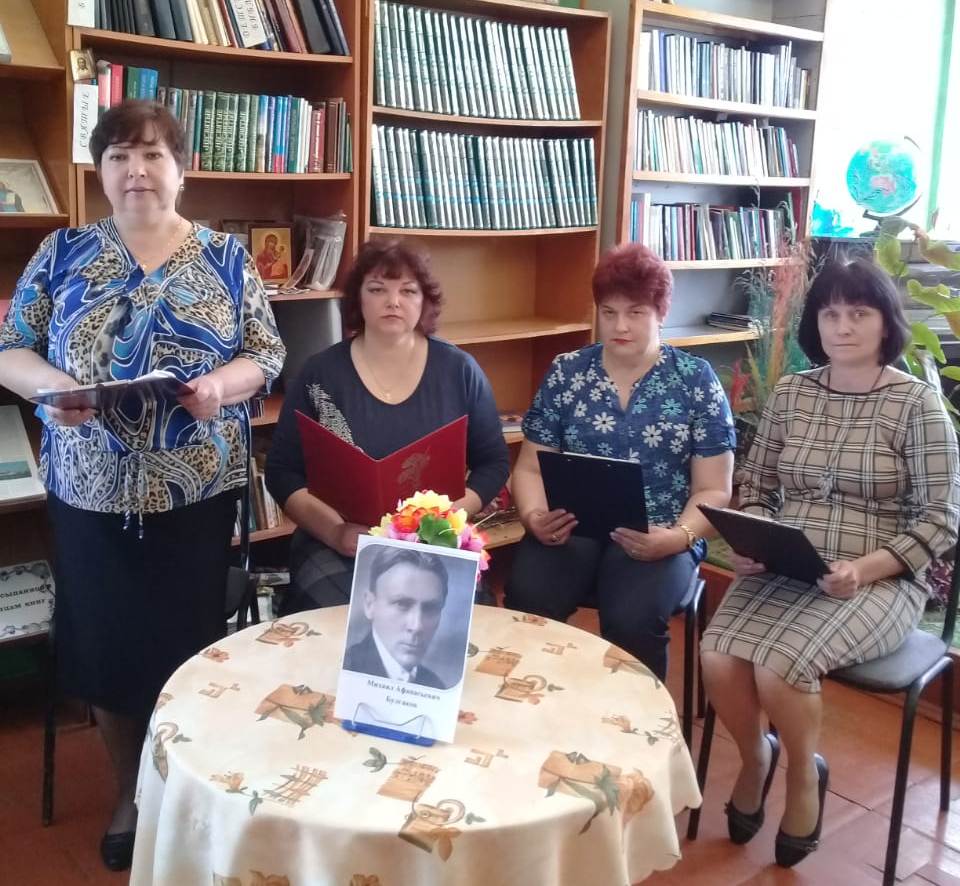 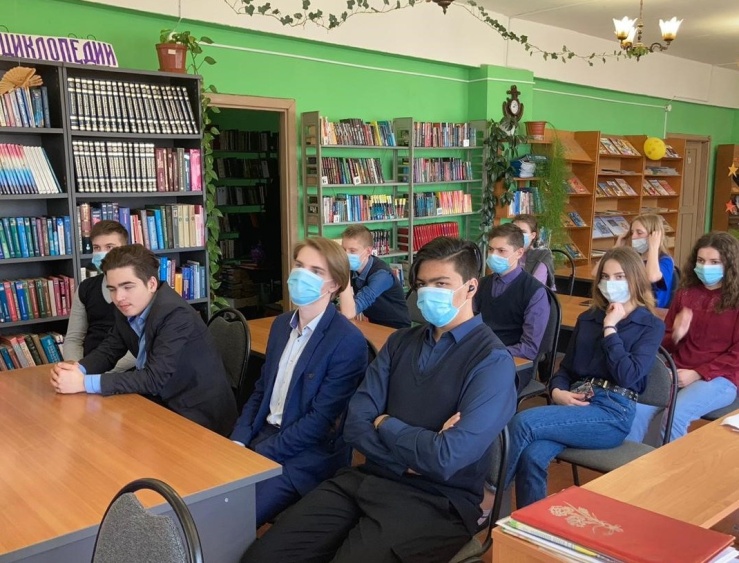 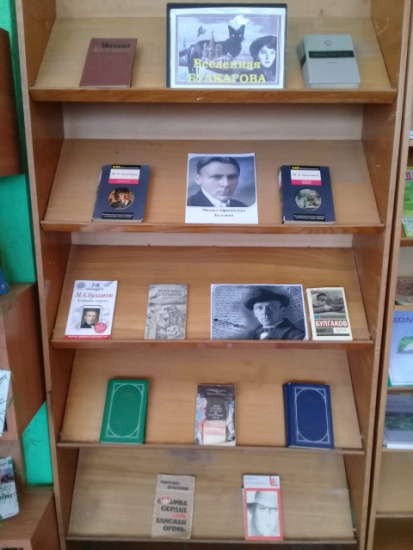 Рябинковская  сельская  библиотека МКУК  «Новодугинская  МЦБС»
Литературный час «Мистический мир М. А. Булгакова»
В рамках поэтического марафона #ЧитаемБулгакова в читальном зале библиотеки состоялся литературный час «Мистический мир М.А.Булгакова». Присутствующие узнали  о жизни одного из самых загадочных русских писателей XX века,  истории создания самого мистического романа писателя «Мастер и Маргарита».
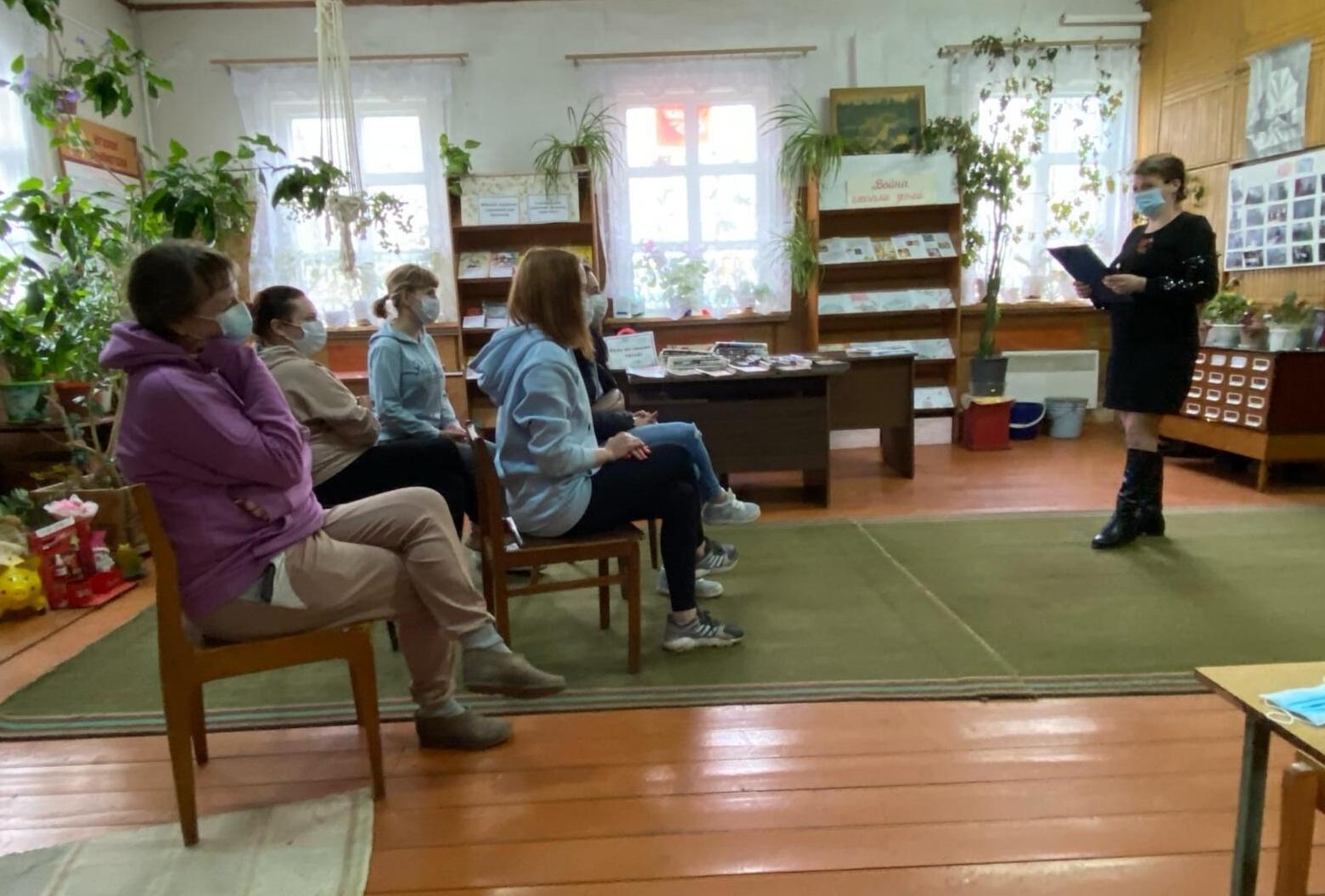 Днепровская  сельская библиотека МКУК «Новодугинская  МЦБС» Днепровская сельская библиотека  МКУК «Новодугинская МЦБС
Онлайн–урок
 «История «невозможного» романа»
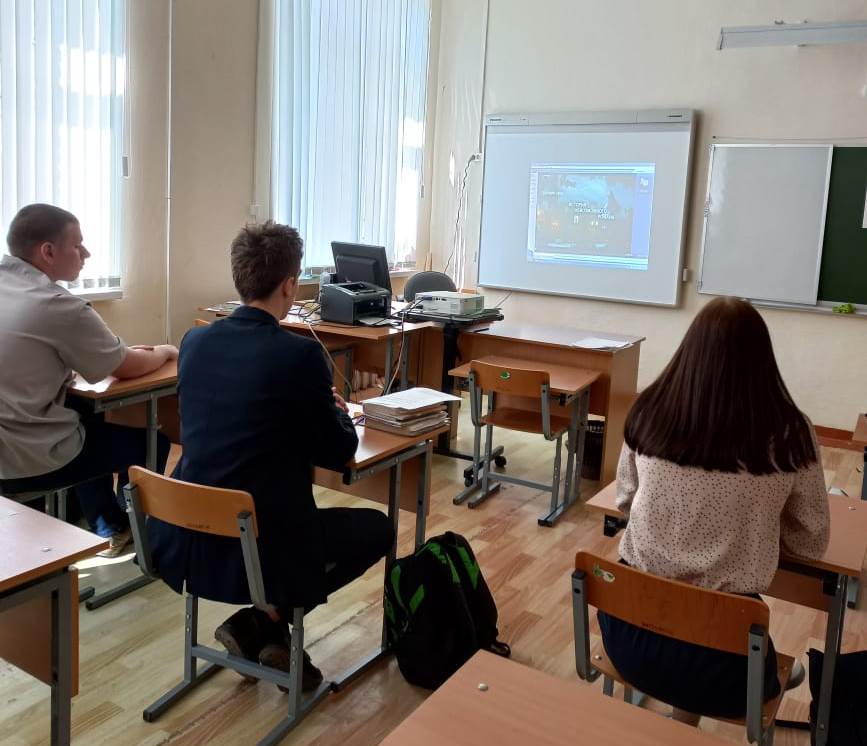 Онлайн-урок был подготовлен для учащихся 11 класса Днепровской школы, темой которого стал бессмертный роман Булгакова «Мастер и Маргарита» − одна из самых загадочных книг XX века. Нет человека, которого бы этот булгаковский текст оставил равнодушным. Как создавался роман? Почему «Мастер и Маргарита» и спустя много десятилетий вызывает такие противоречивые мнения и споры. Что хотел донести до читателя автор? На эти вопросы в завершение урока смогли найти ответы все участники мероприятия.
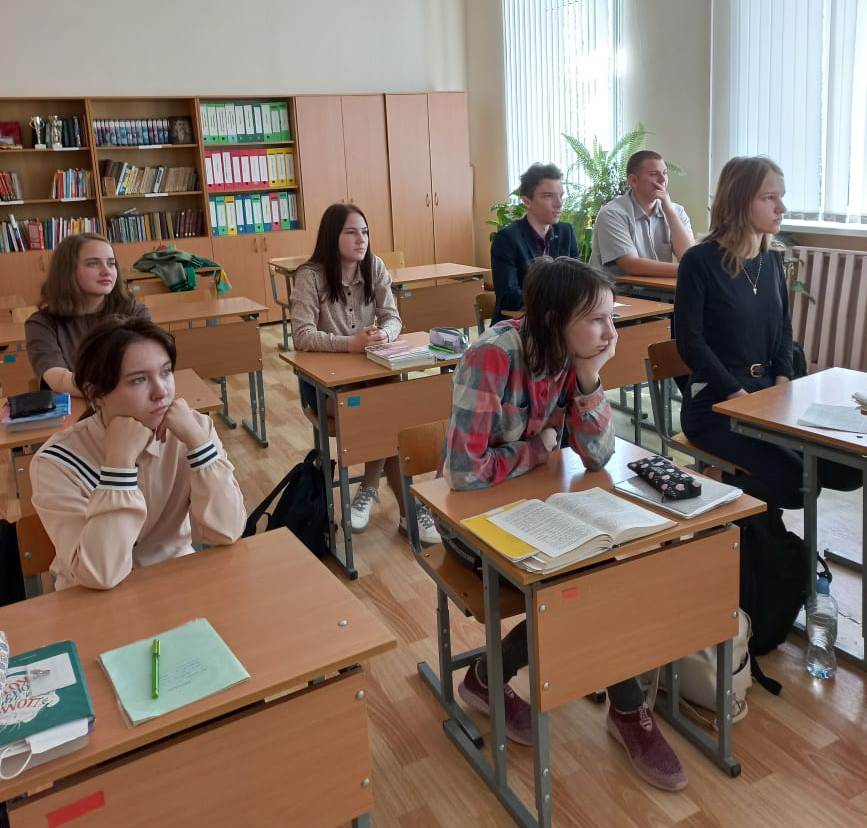 Ссылка:  https://ok.ru/video/2243919022691
Рыбковская  сельская  библиотека-филиал  №28 МБУК  «Сафоновская  РЦБС»
Вечер-портрет «Эскизы удивительной жизни»
В рамках марафона был проведен вечер-портрет «Эскизы удивительной жизни». В течение часа участникам мероприятия рассказывали об интересных фактах из жизни автора, о творческих исканиях, о завещании, которое исполнилось почти через 30 лет после его смерти. Была оформлена выставка-портрет «Эскизы удивительной жизни» и проведен обзор представленной литературы.
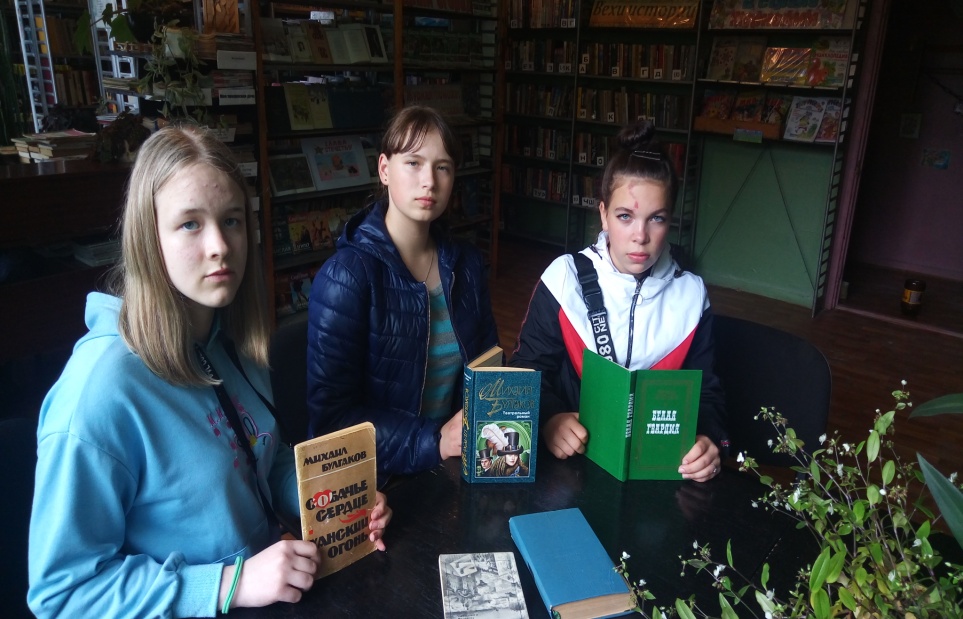 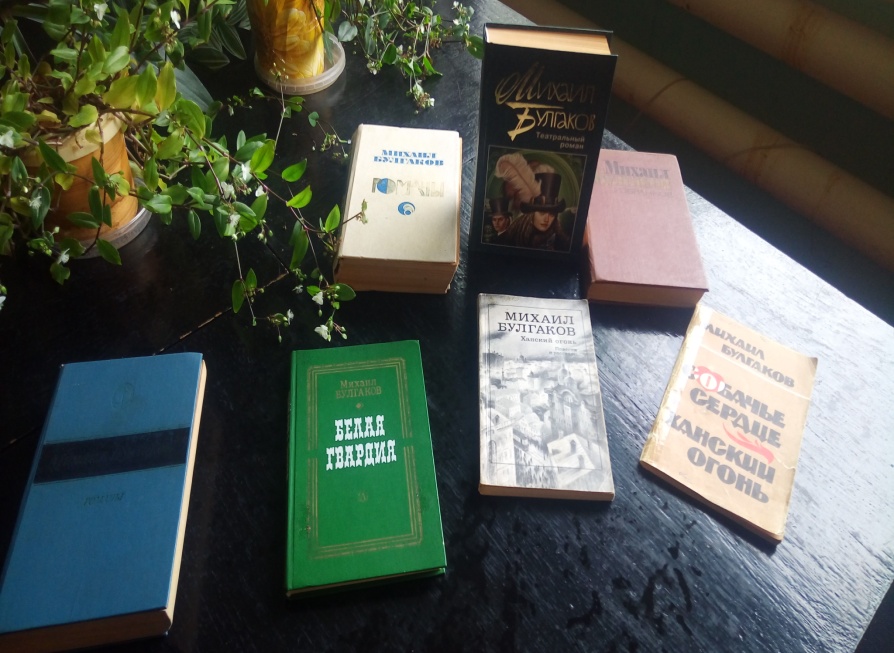 Всходская  поселенческая  библиотека-филиал №2 МБУК «Угранская  РЦБС»
Литературный час «Слово о Мастере»
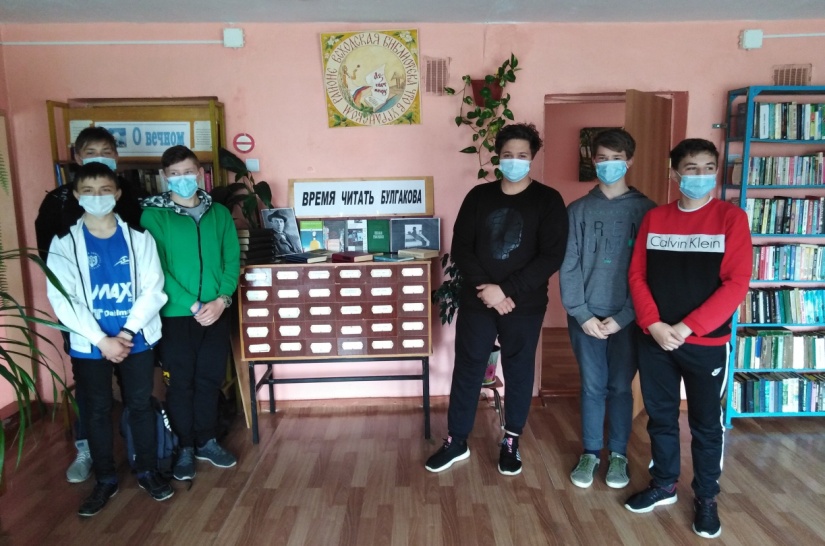 Для учащихся 9-го класса Всходской средней школы был проведен литературный час «Слово о Мастере». Библиотекарь рассказала присутствующим об интересной, насыщенной многими событиями, встречами и впечатлениями жизни и творчестве М. А. Булгакова на Смоленщине (сентябрь 1916г. – февраль 1918г.). Ребята прочитали отрывки из произведений автора «Собачье сердце», «Полотенце с петухом» и ответили на вопросы интерактивной викторины. К мероприятию была подготовлена выставка «Время читать Булгакова».
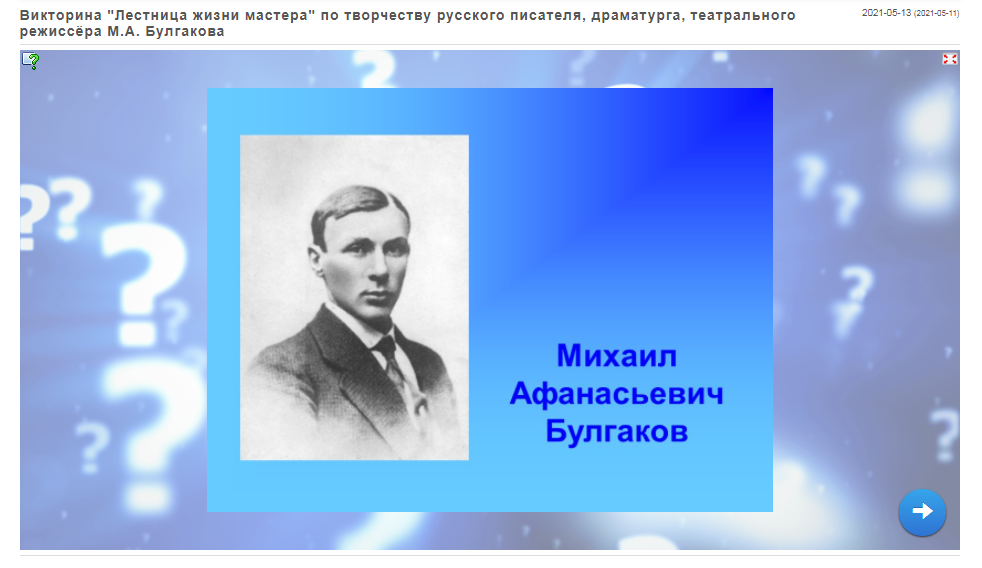 Ссылка:  https://learningapps.org/display?v=pdy3cr64c21
Русановская  поселенческая  библиотека –филиал  №5 МБУК «Угранская  РЦБС»
Интерактивная  викторина
 «Лестница жизни мастера»
Библиотекарь подготовила для молодежи интерактивную викторину «Лестница жизни мастера», посвященную жизни и творчеству М. А. Булгакова, одного из самых значительных и ярких писателей XX столетия.
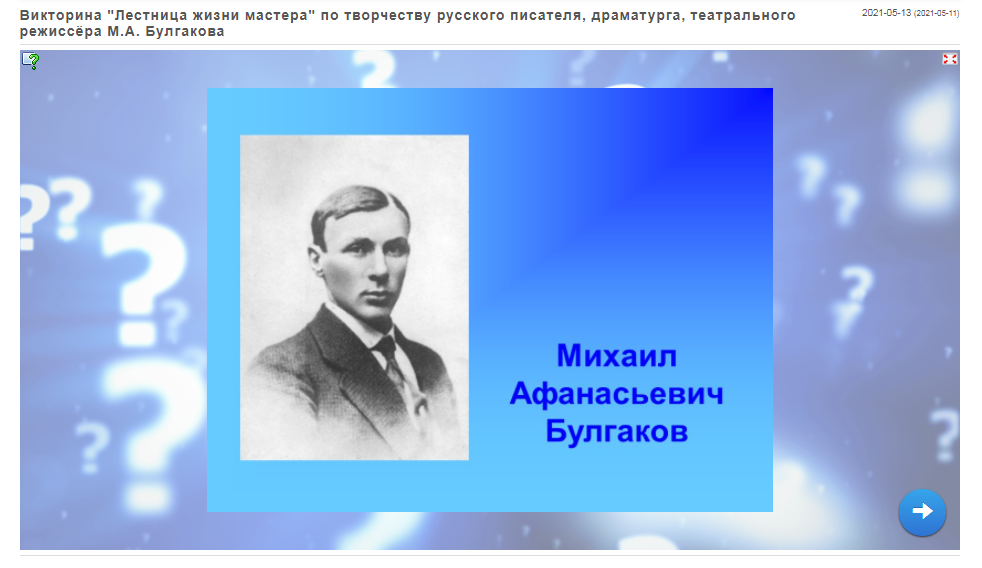 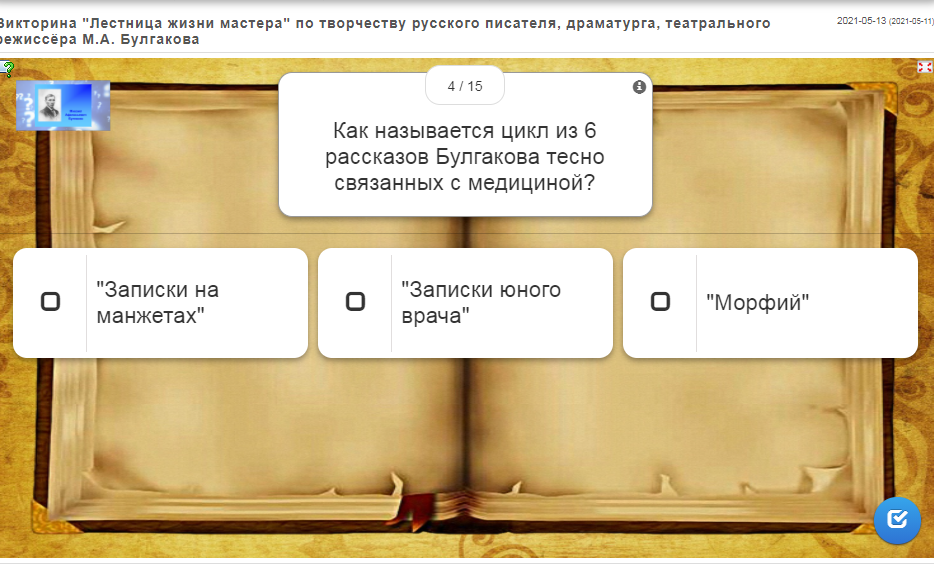 Ссылка: https://learningapps.org/display?v=pdy3cr64c21
Слободская  поселенческая  библиотека –филиал  №15 МБУК  «Угранская  РЦБС»
Интерактивная  викторина 
«Мистический мир Булгакова»
В рамках литературного марафона для молодежи была подготовлена  интерактивная  викторина «Мистический мир Булгакова».
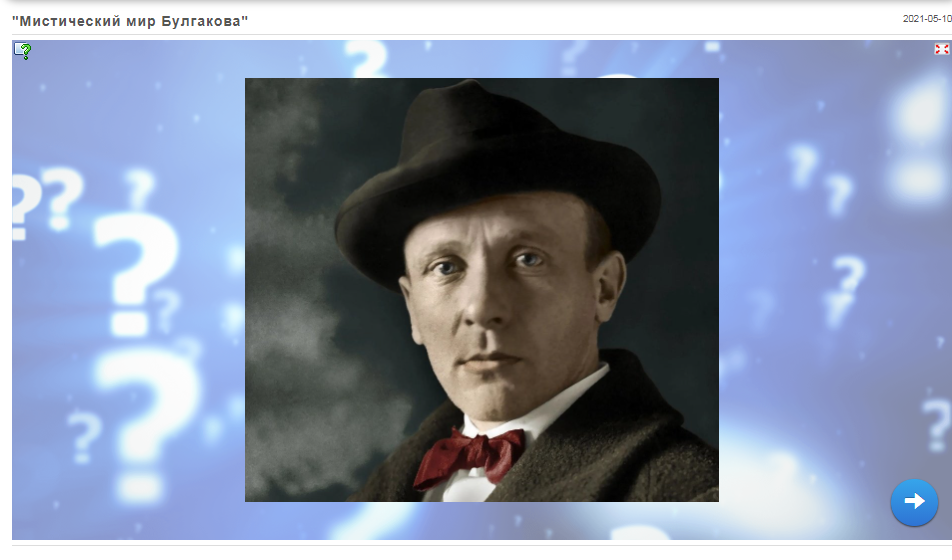 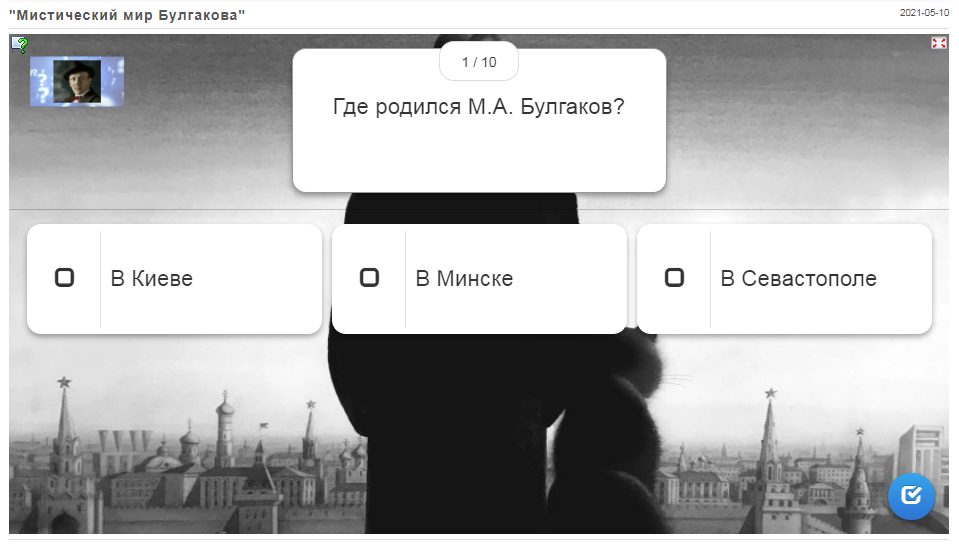 Ссылка: https://learningapps.org/display?v=pg8askdq321
БЛАГОДАРИМ  ВСЕХ,  
КТО  ПРИНЯЛ  УЧАСТИЕ 
В  ЛИТЕРАТУРНОМ   МАРАФОНЕ  #ЧитаемБулгакова